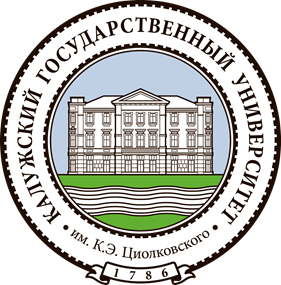 Результаты государственной итоговой аттестации по очной форме обучения
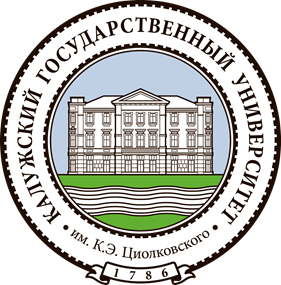 Результаты государственной итоговой аттестации по очной форме обучения
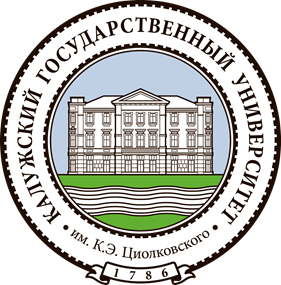 Результаты государственной итоговой аттестации по очно-заочной и заочной формам обучения
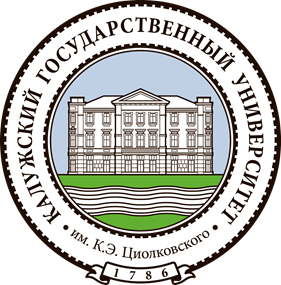 Результаты государственной итоговой аттестации по очно-заочной и заочной формам обучения
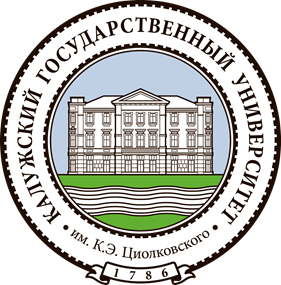 Результаты государственной итоговой аттестации по университету
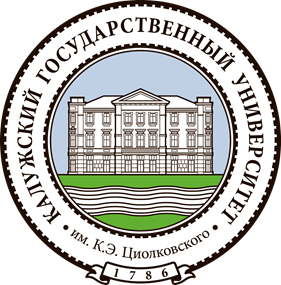 Результаты государственной итоговой аттестации по университету